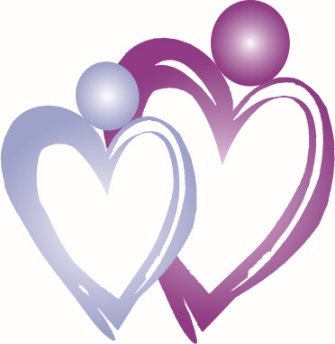 Working to create a world in which youth of all orientations and genders are valued and affirmed
Robin P. McHaelen, MSWExecutive Director
860-232-0050
www.ourTrueColors.org
1
True Colors, Inc.
True Colors works to create a world where youth of all sexual orientations and gender identities are valued and affirmed.  We challenge all forms of oppression through education, training, advocacy, youth leadership development, mentoring and direct services to youth and those responsible for their well-being.  We can be reached at (860) 232-0050 or on the web at www.OurTrueColors.org 

Annual LGBTI and Ally Youth Issues Conference:  We produce the largest and most comprehensive LGBTI and ally conference in the country, bringing thousands of youth and youth serving professionals from across the country together for cutting edge workshops, training, entertainment and activities. March 22 and 23, 2019
Youth Leadership Development These programs include high school and college Gay/Straight Alliance (GSA) summits and forums and other leadership opportunities for youth.  In addition, we provide direct advocacy for youth dealing with harassment in school. 
Lesbian, Gay, Bisexual, Transgender, Intersex (LGBTI) Youth Mentoring: True Colors provides CT’s only mentoring program for sexual and gender minority youth with more than 60 youth currently in the program.  Mentors of all orientations and genders are needed across the state
Professional Consultation and Training: True Colors provides values clarification and skill building training for more than 5,000 professionals annually 
Foster parent recruitment (especially for teenagers): We recruit potential foster parents from all over CT specifically to support the needs of teenagers in out-of-home care.
The Safe Harbor Project: This joint True Colors and DCF program focuses on policy and procedures for LGBTI youth in foster care, group homes, shelters and detention.
2
Using language to Open Doors
5 words that describe YOU
The name you want me to call you 
Your Pronoun
3
Intersectionality
Access to resources
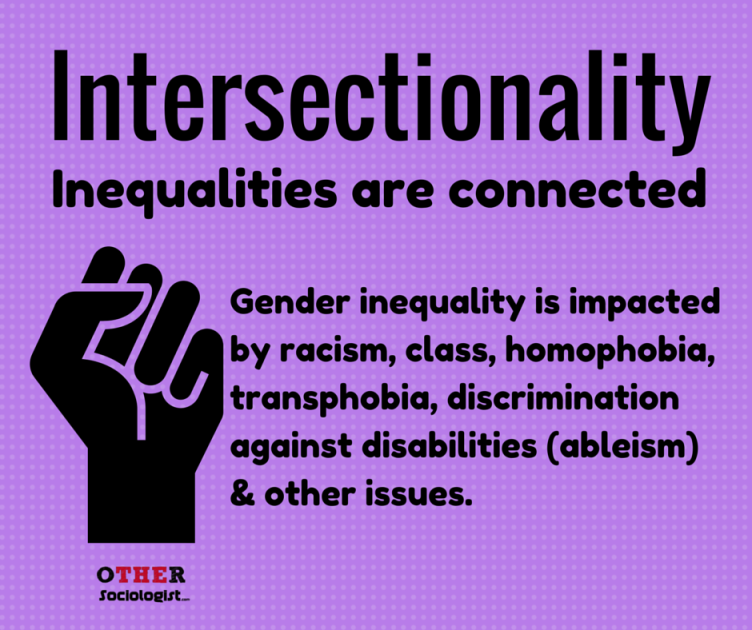 Response of family members and community
Experience within systems
4
Dimensions of Gender
Gender Identity: Who you know yourself to be
Gender Expression:
what the 
world sees
Sex:  Assigned at birth
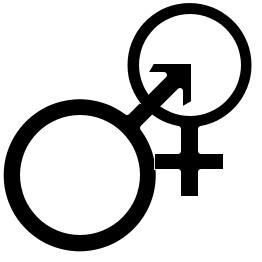 5
Dimensions of Gender
Cisgender
Transgender
Cisgender is when the sex you were assigned at birth matches how you feel inside and how the world sees you
Gender Identity and Expression match the sex assigned at birth
Transgender is when the sex you were assigned at birth does NOT match how you identity and may not match how the world sees you
Gender Identity and Expression do not match the sex assigned at birth
6
Sexual Orientation
Sexual Orientation is defined as:
The gender(s) to which one is romantically and erotically attracted to 
Can include a single gender (i.e. gay/straight)
Multiple genders (i.e. bi/pan/fluid)
No genders (i.e. asexual)
Orientation = who you want to go to bed WITH
Gender Identity = who you go to bed AS
7
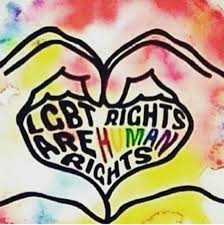 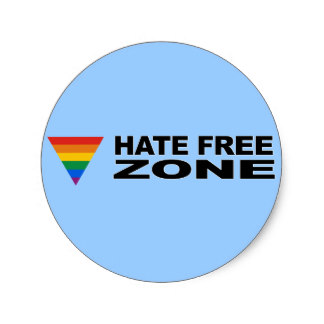 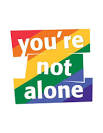 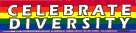 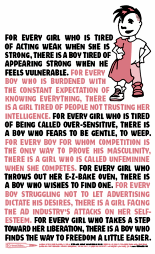 Agender
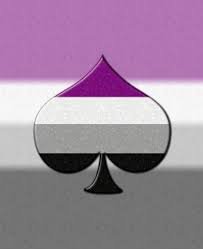 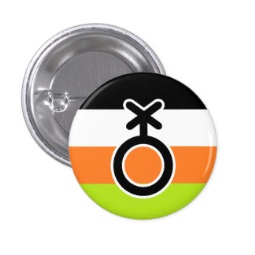 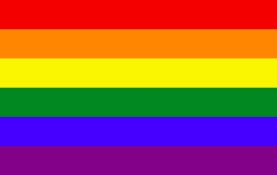 Rainbow Flag
Asexual
Transgender
Pansexual
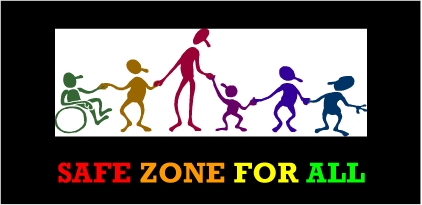 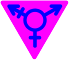 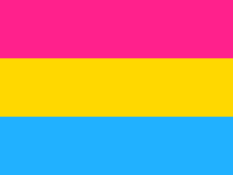 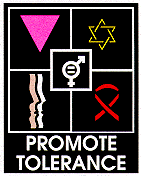 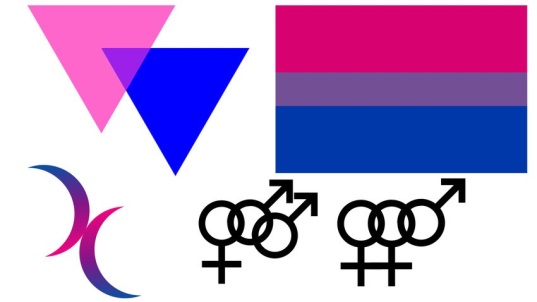 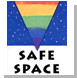 Bisexual
8